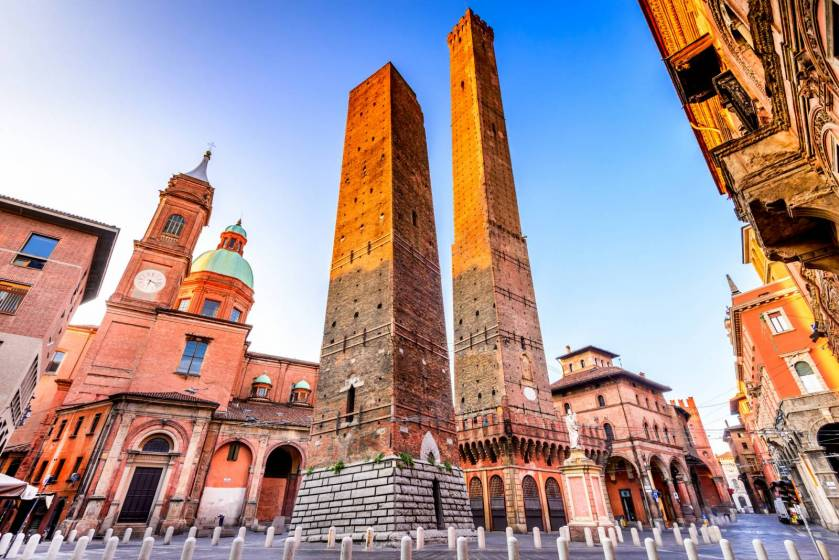 Il Liceo 
E. Fermi è 
a BOLOGNA
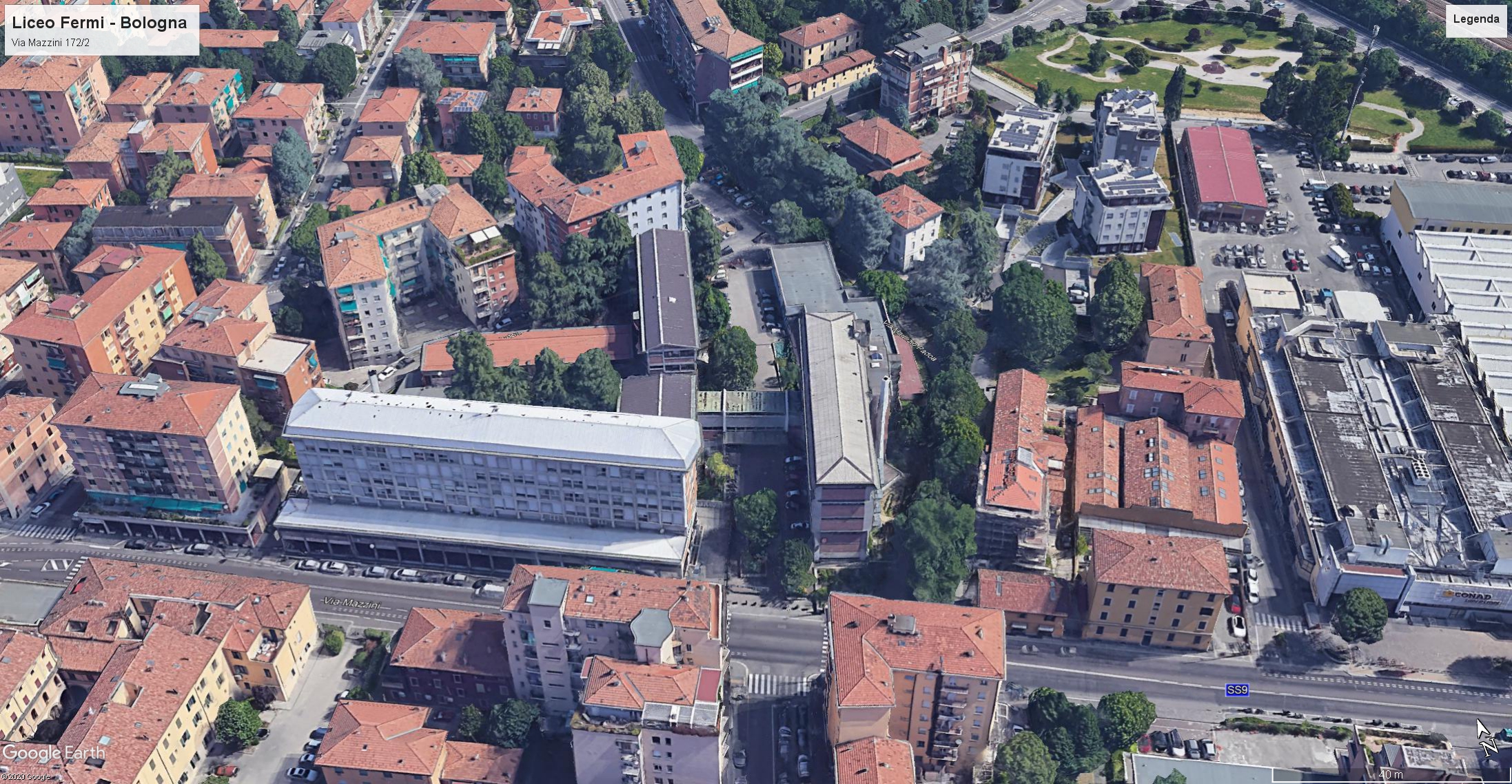 Inizio della storia
1961
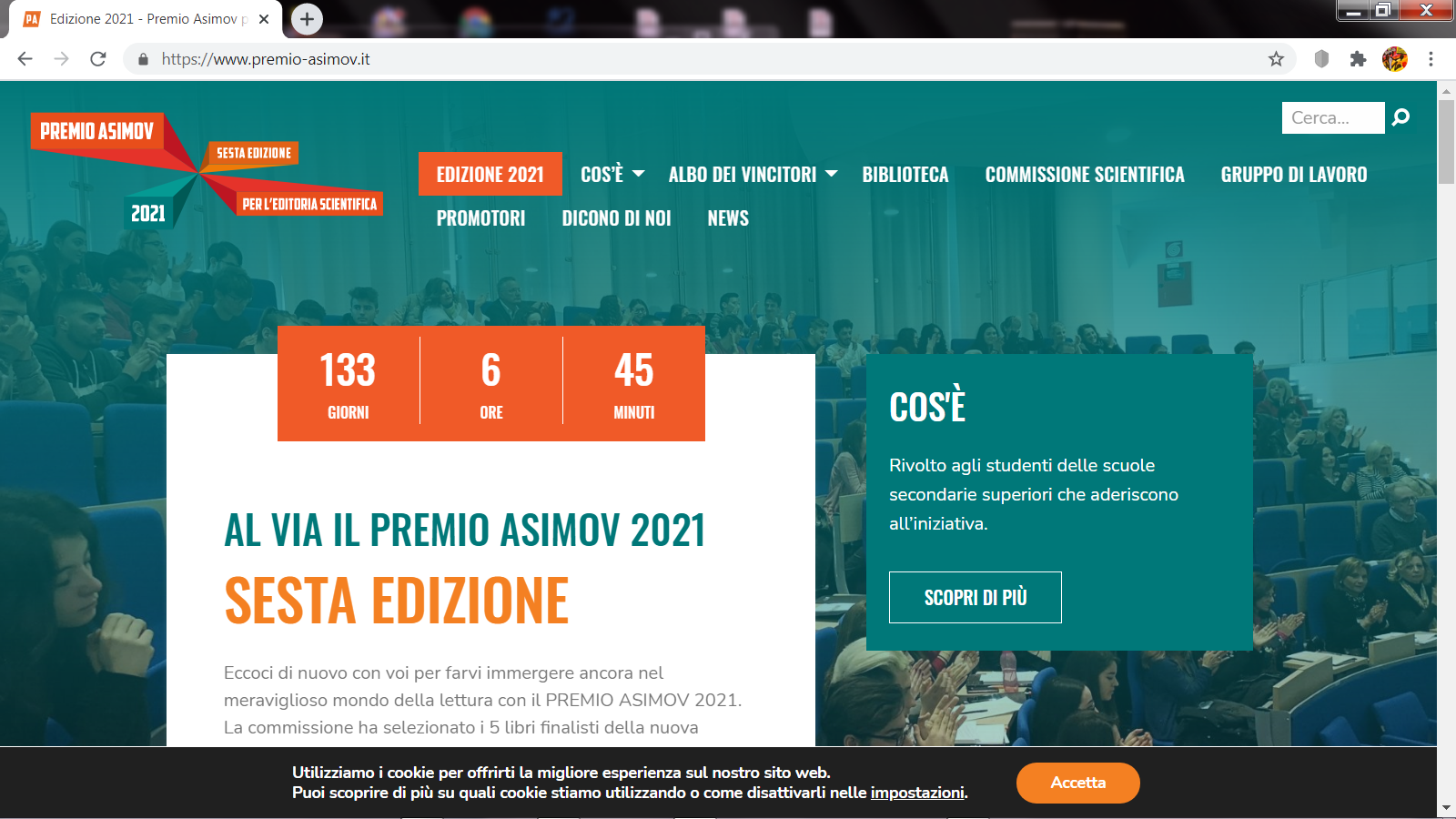 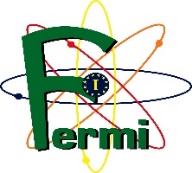 1
14 dicembre ore 17:00-19:00
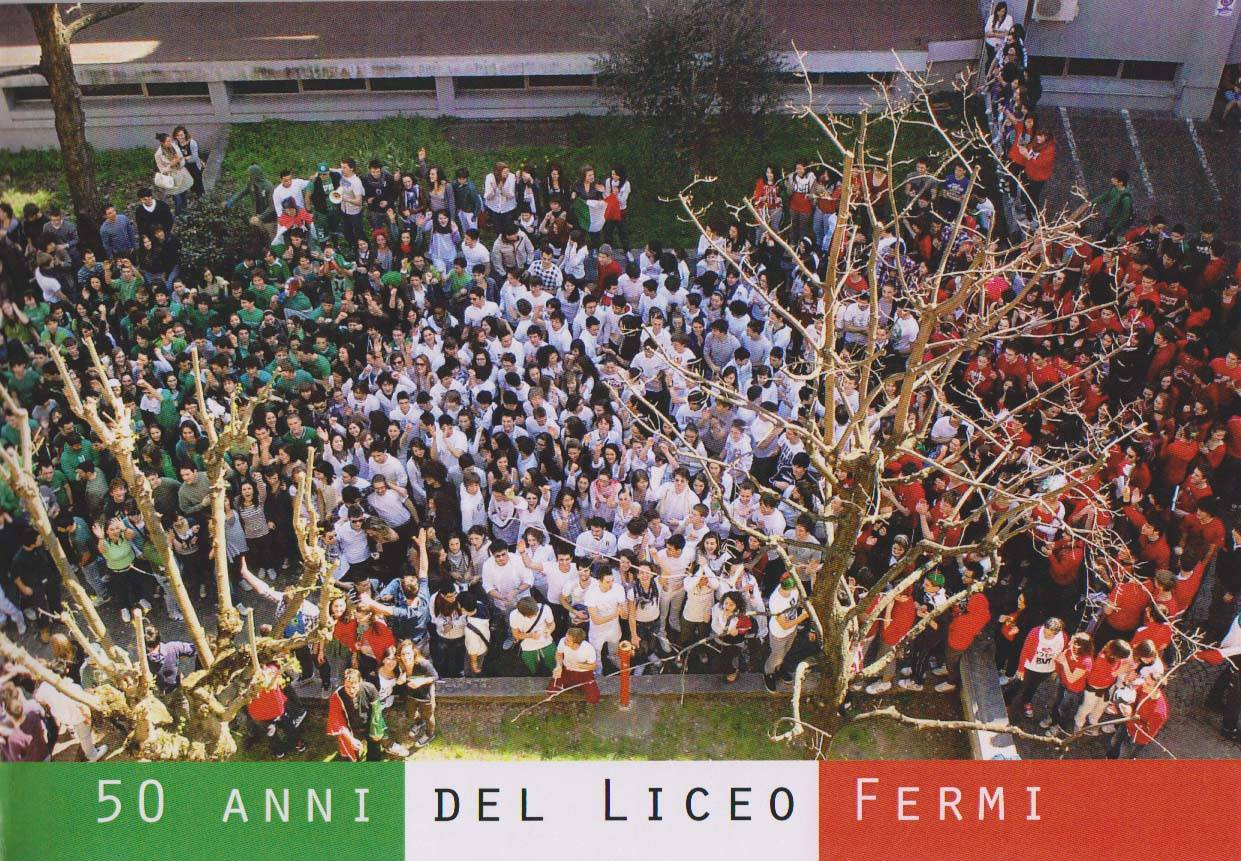 Liceo Scientifico Statale E. Fermi
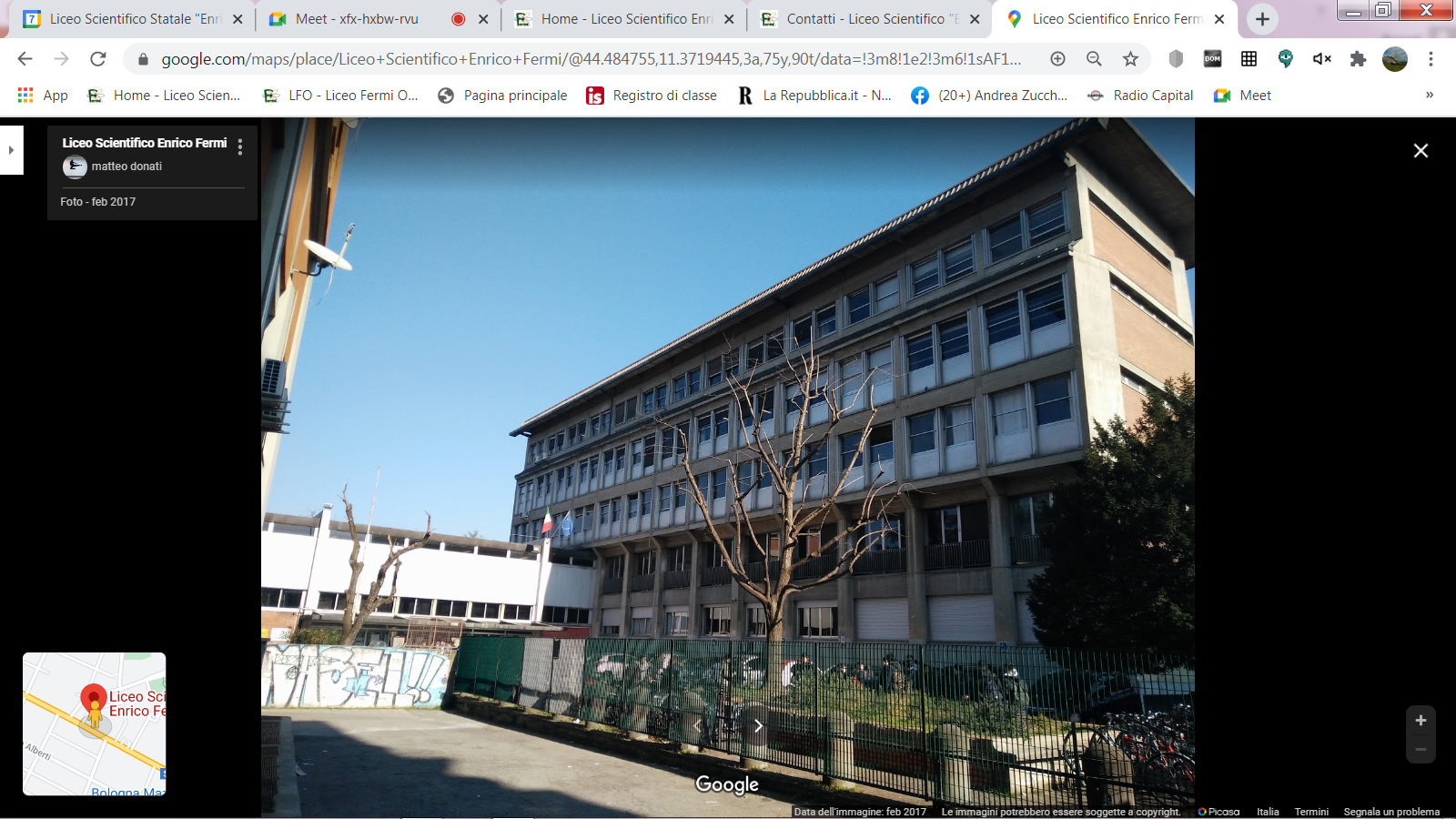 due sedi, 1600 studenti
4 aule per il lab di fisica
3 aule per le scienze naturali
5 aule multimediali/informatica
2 aule da disegno
un orto didattico
una biblioteca
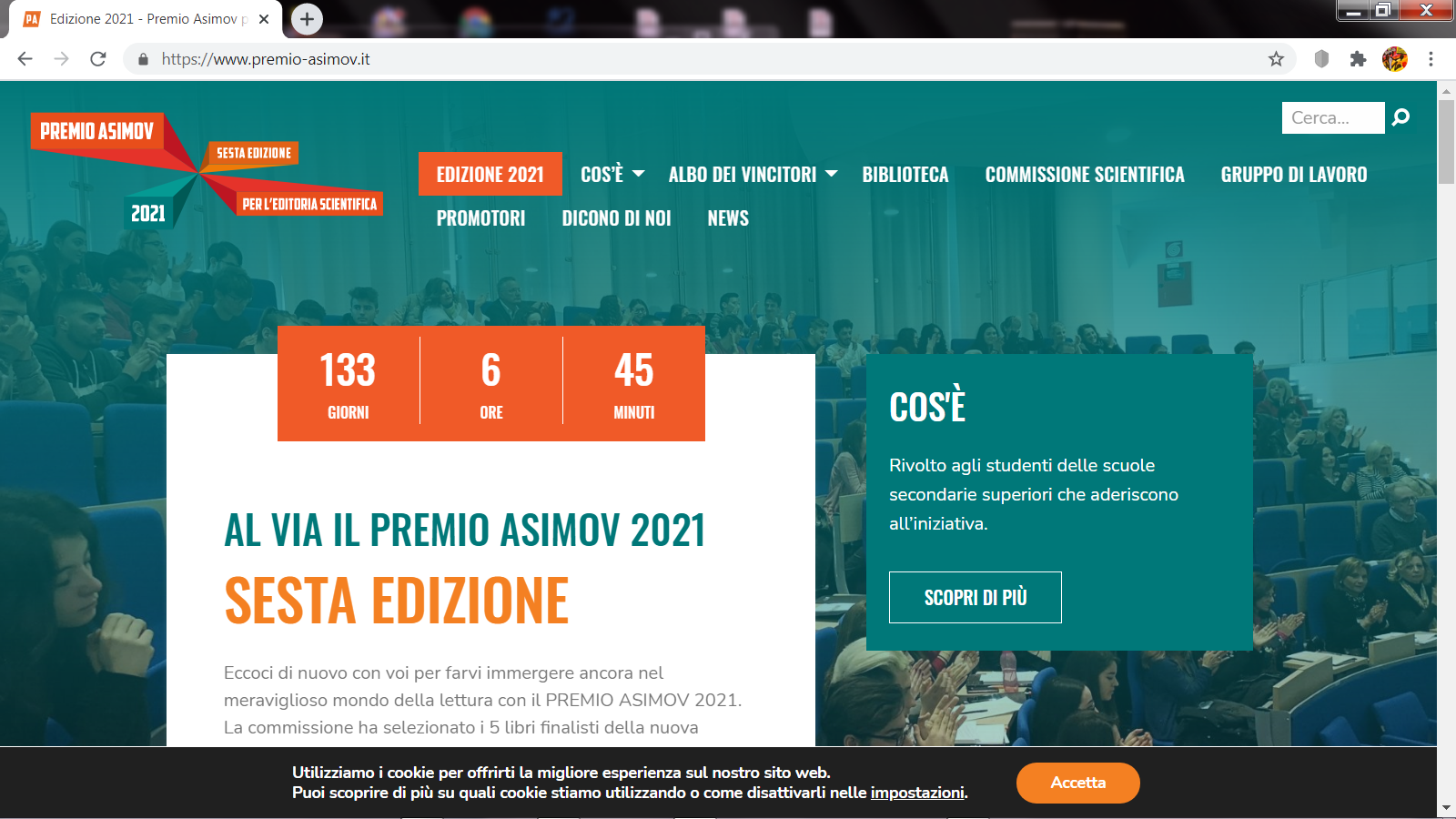 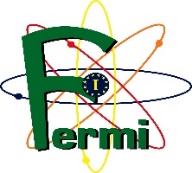 2
14 dicembre ore 17:00-19:00
PREMIO ASIMOV 2021
i numeri
3 anni di partecipazione al Premio Asimov (dal 2019)
7+4 professori di Fisica, Scienze, Italiano collaborano al PCTO Premio Asimov  2021
200 iscritti ai 2 PCTO dedicati al Premio Asimov 2021
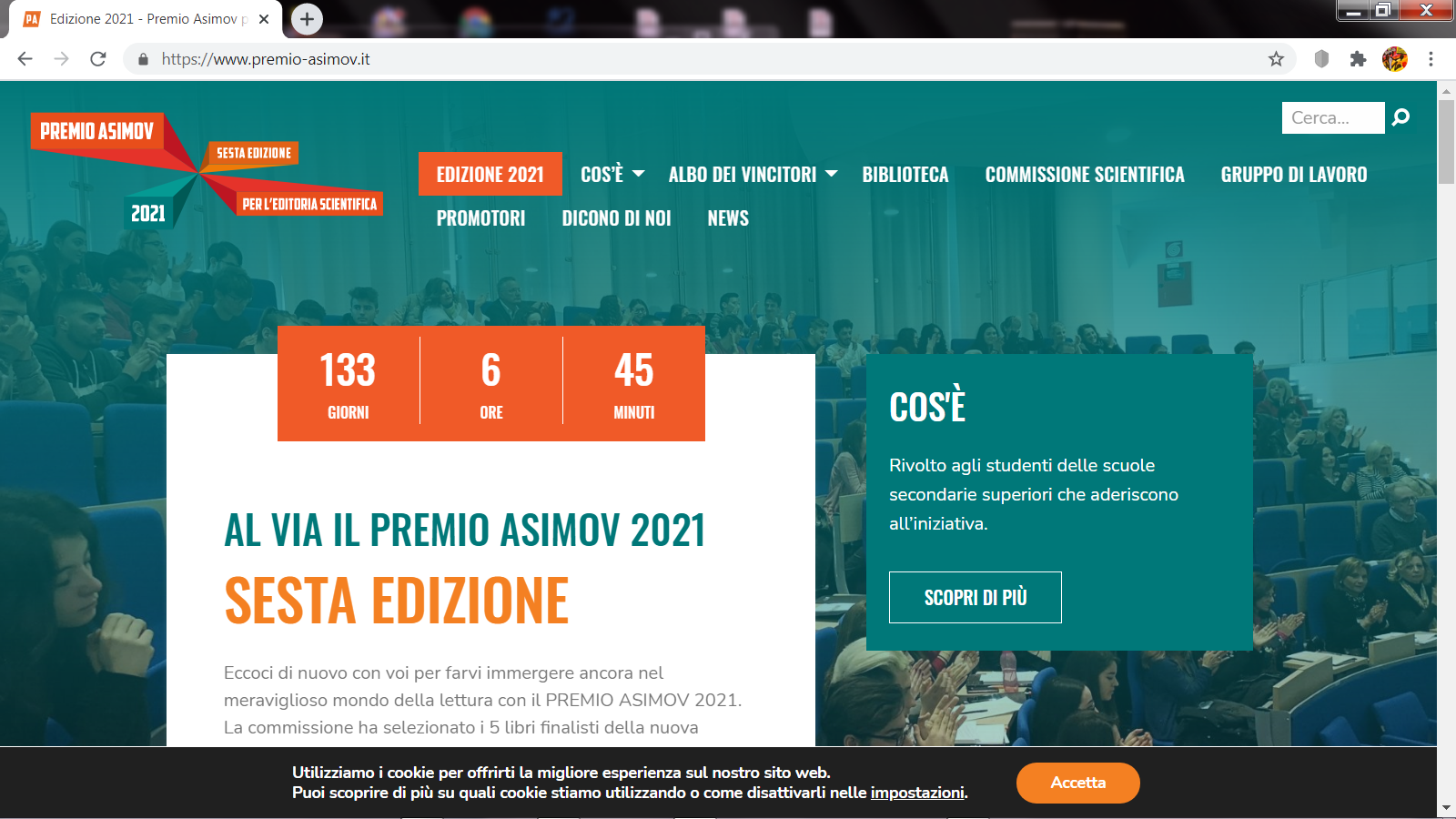 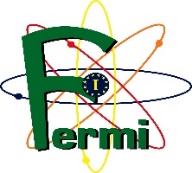 3
14 dicembre ore 17:00-19:00
I vincitori del PREMIO ASIMOV 2019
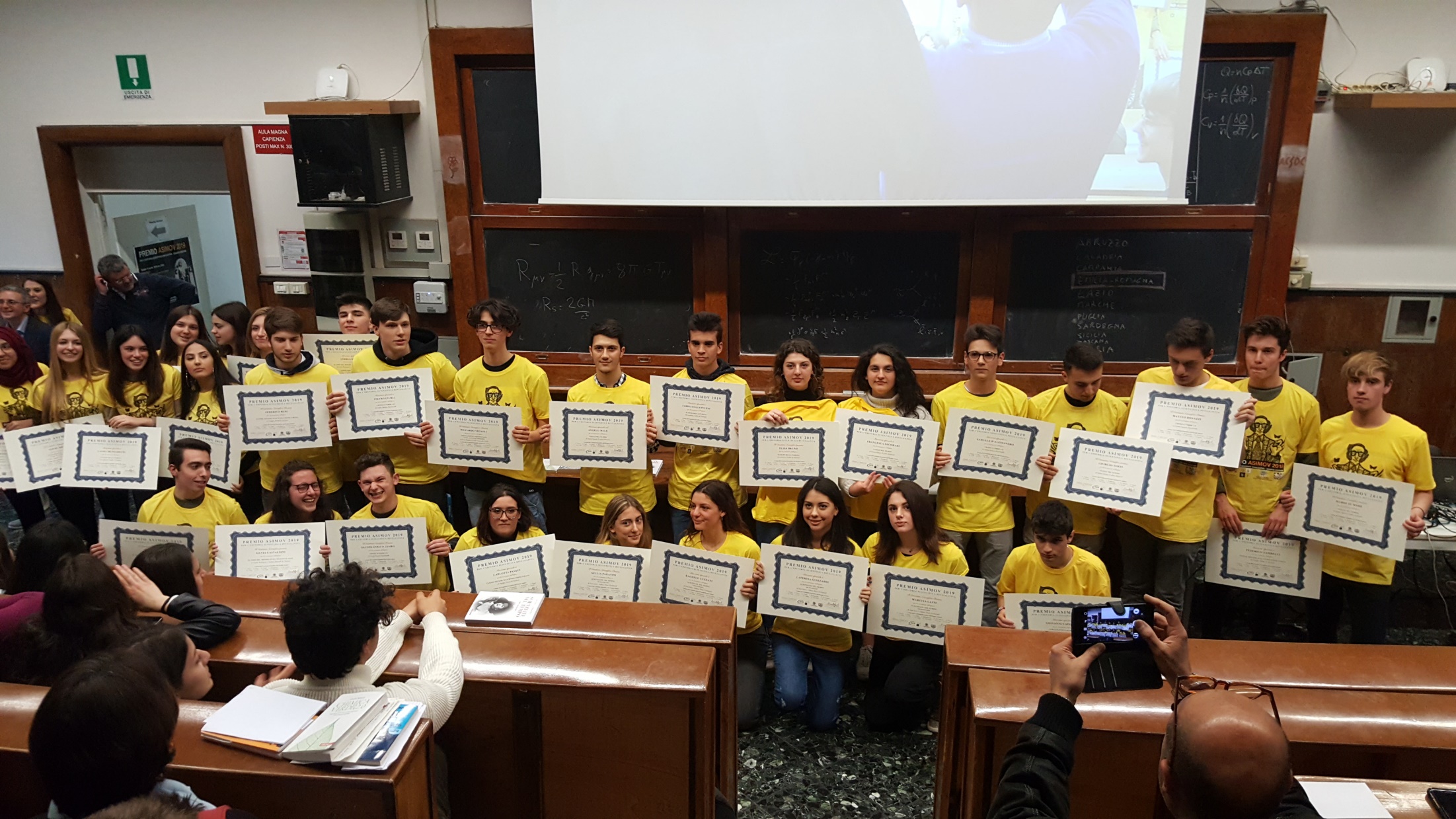 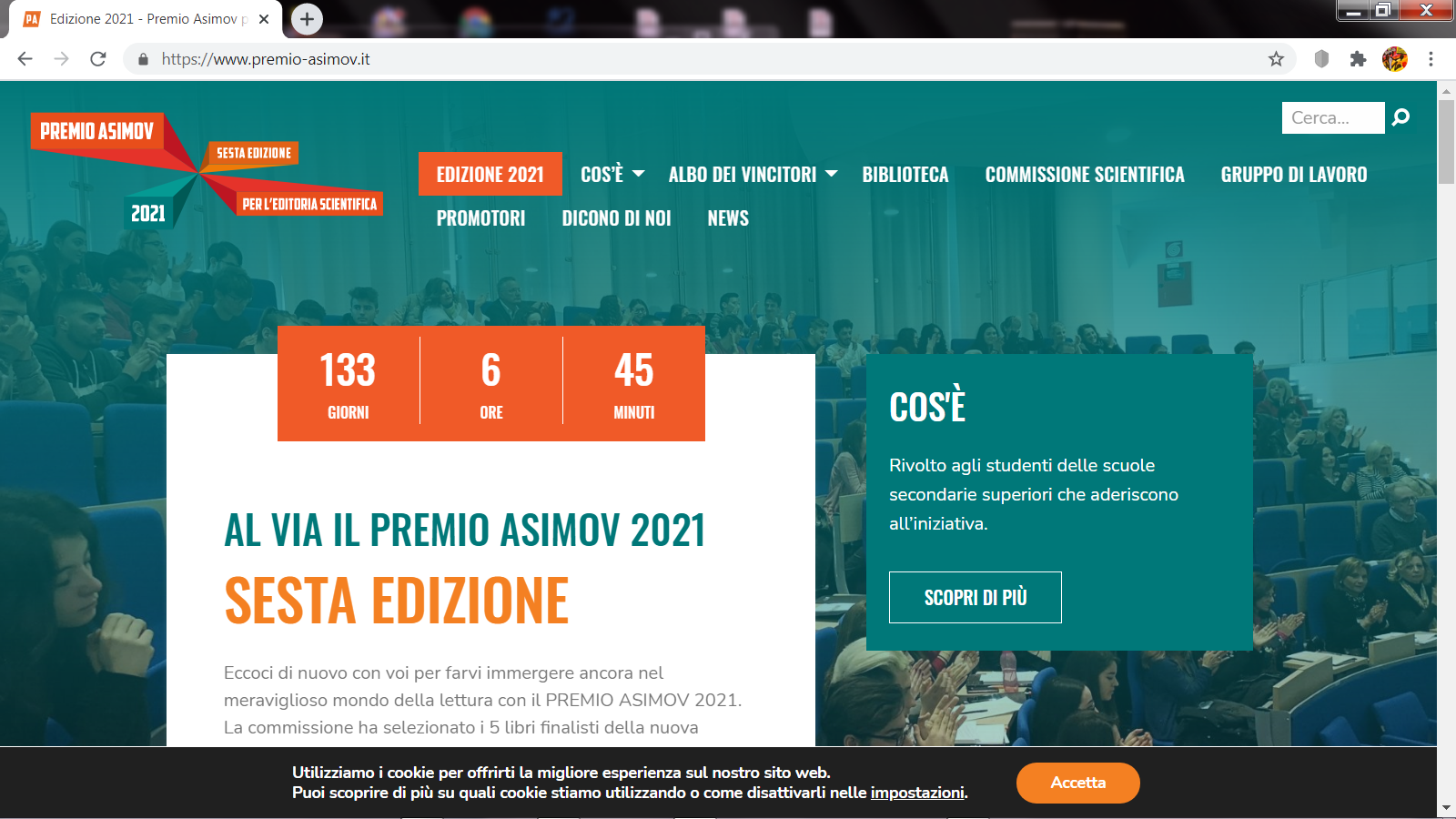 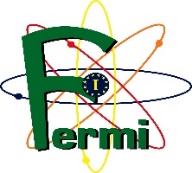 4
14 dicembre ore 17:00-19:00
I vincitori del PREMIO ASIMOV 2019
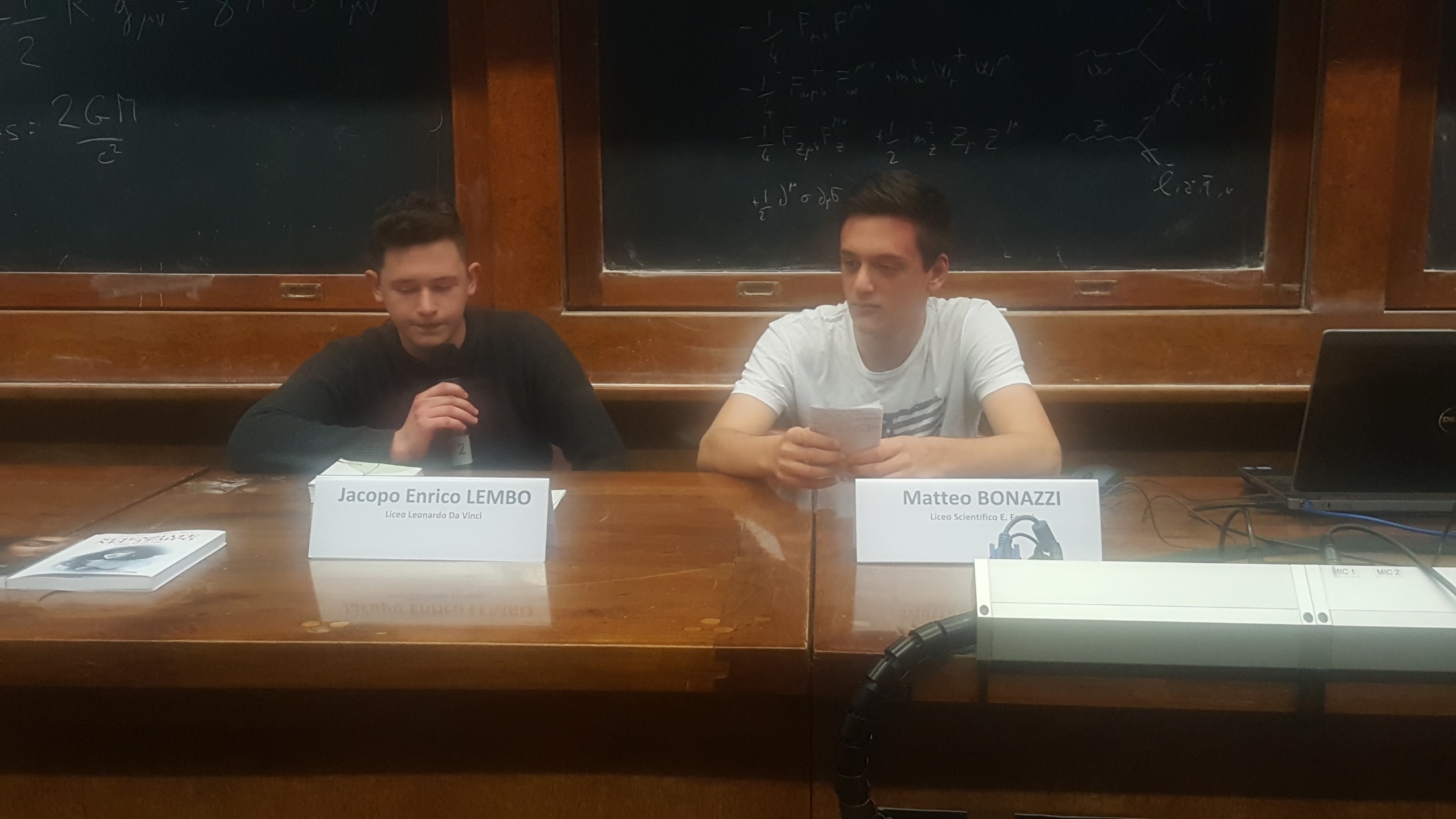 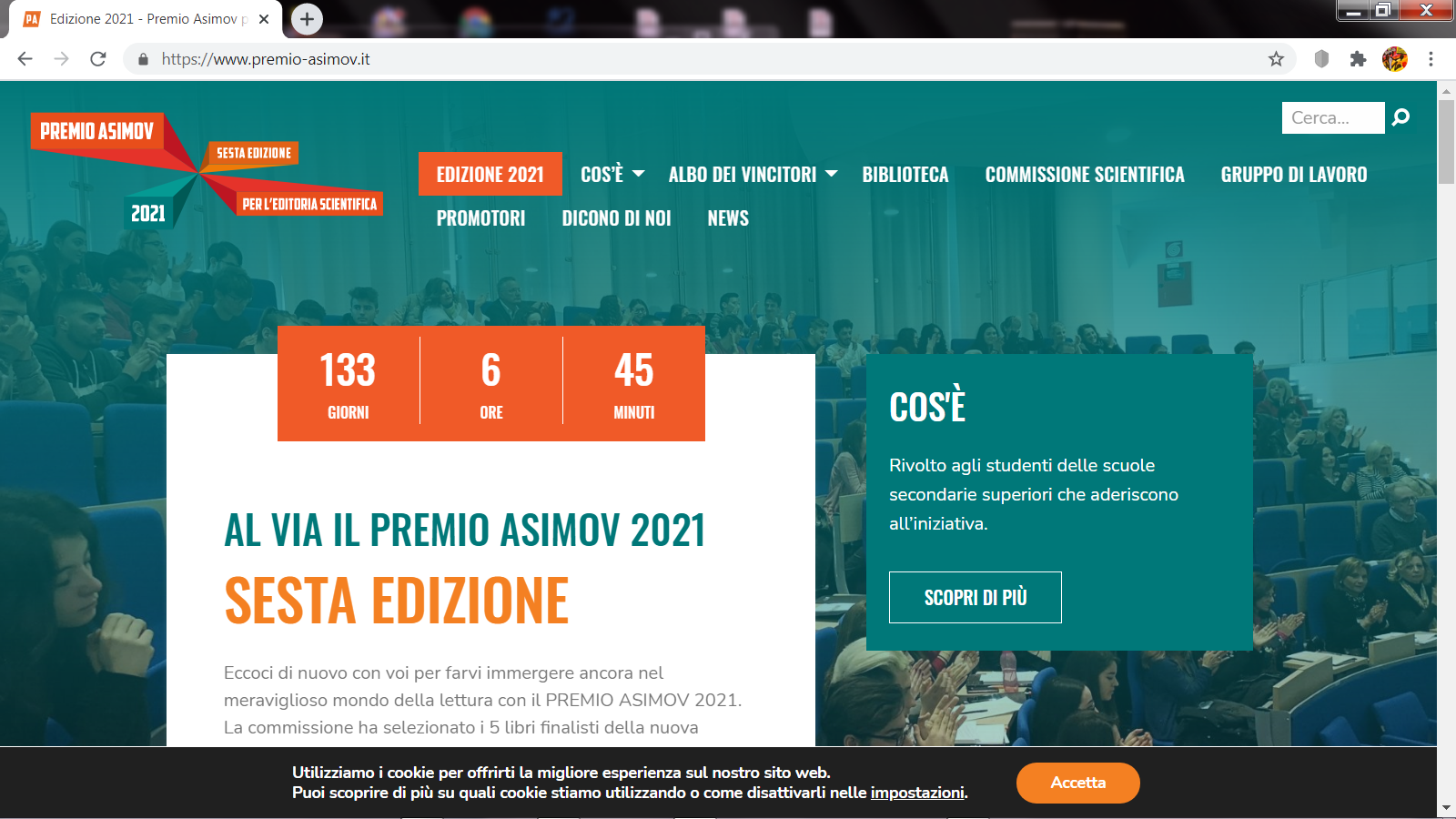 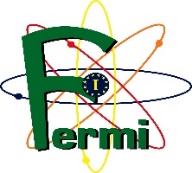 5
14 dicembre ore 17:00-19:00
I vincitori del PREMIO ASIMOV 2019
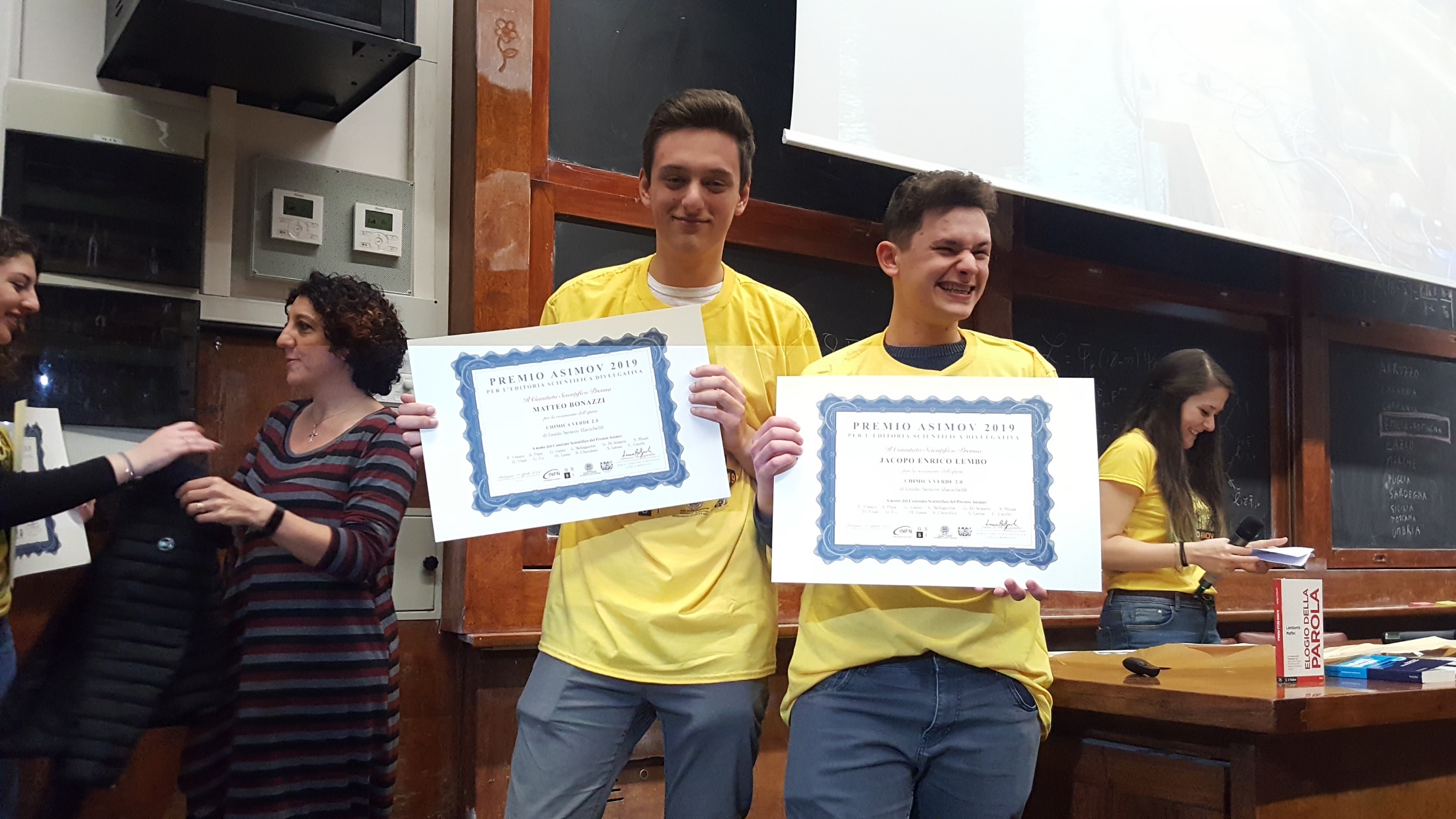 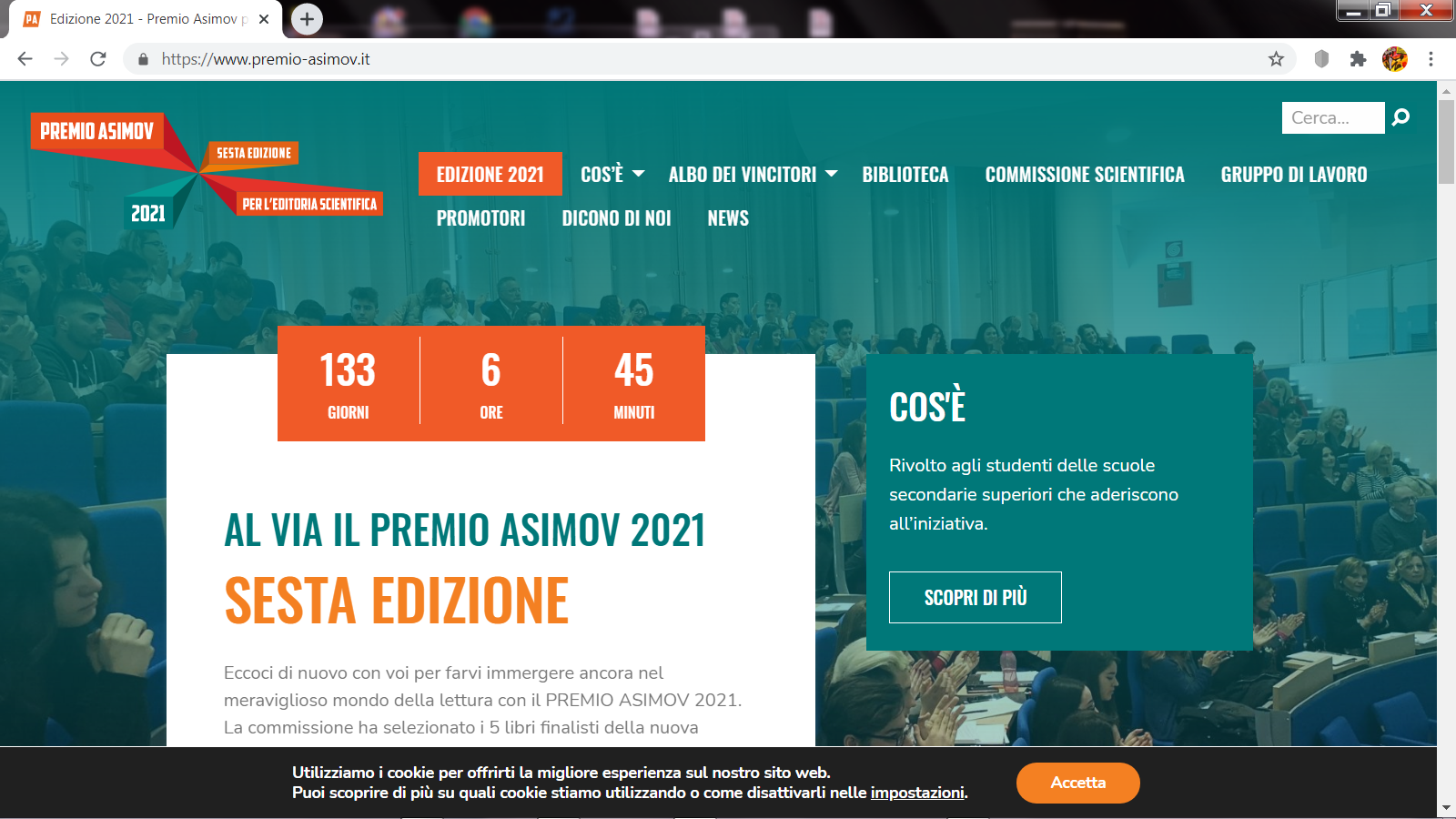 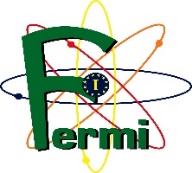 6
14 dicembre ore 17:00-19:00
I vincitori del PREMIO ASIMOV 2019
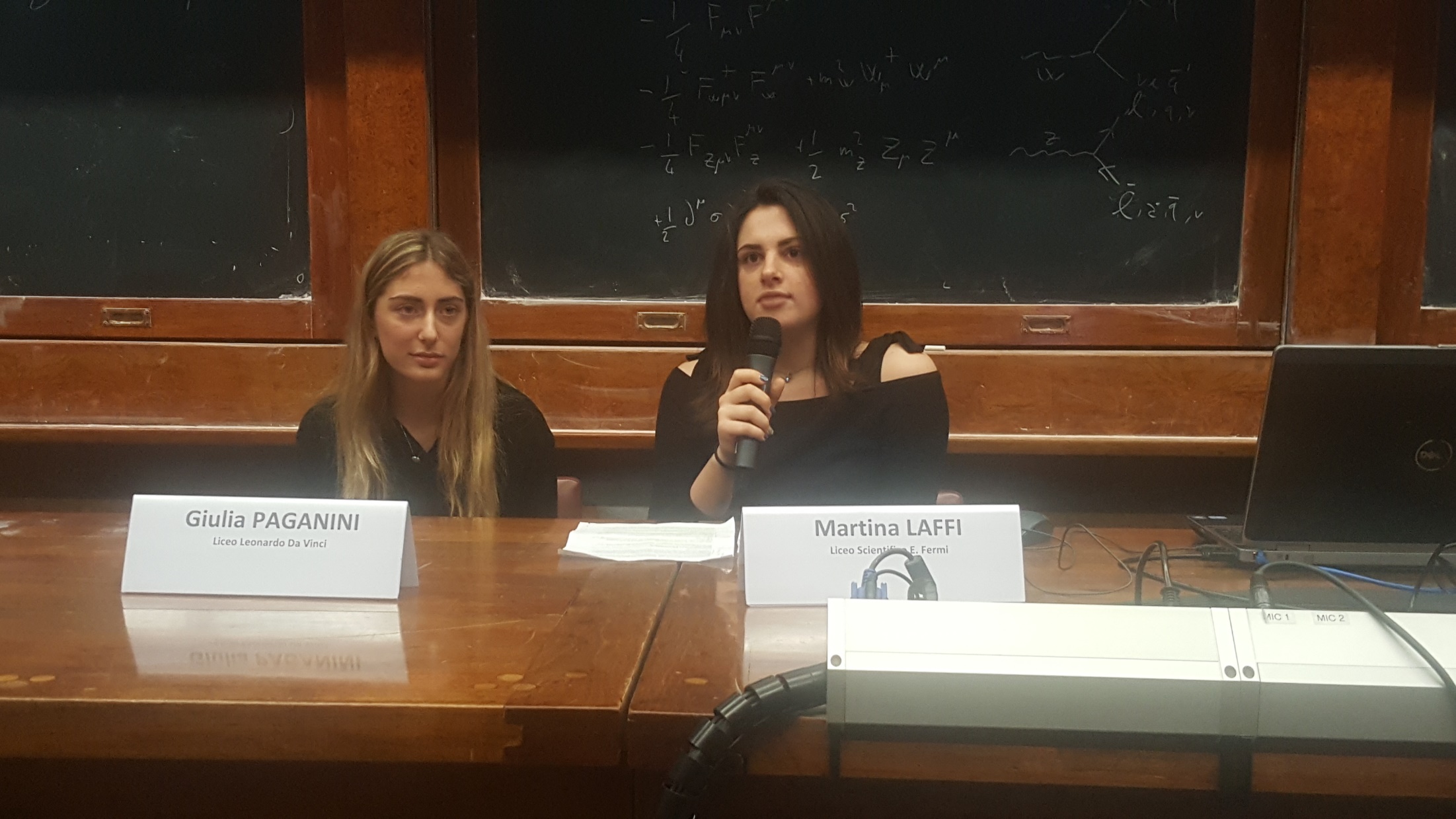 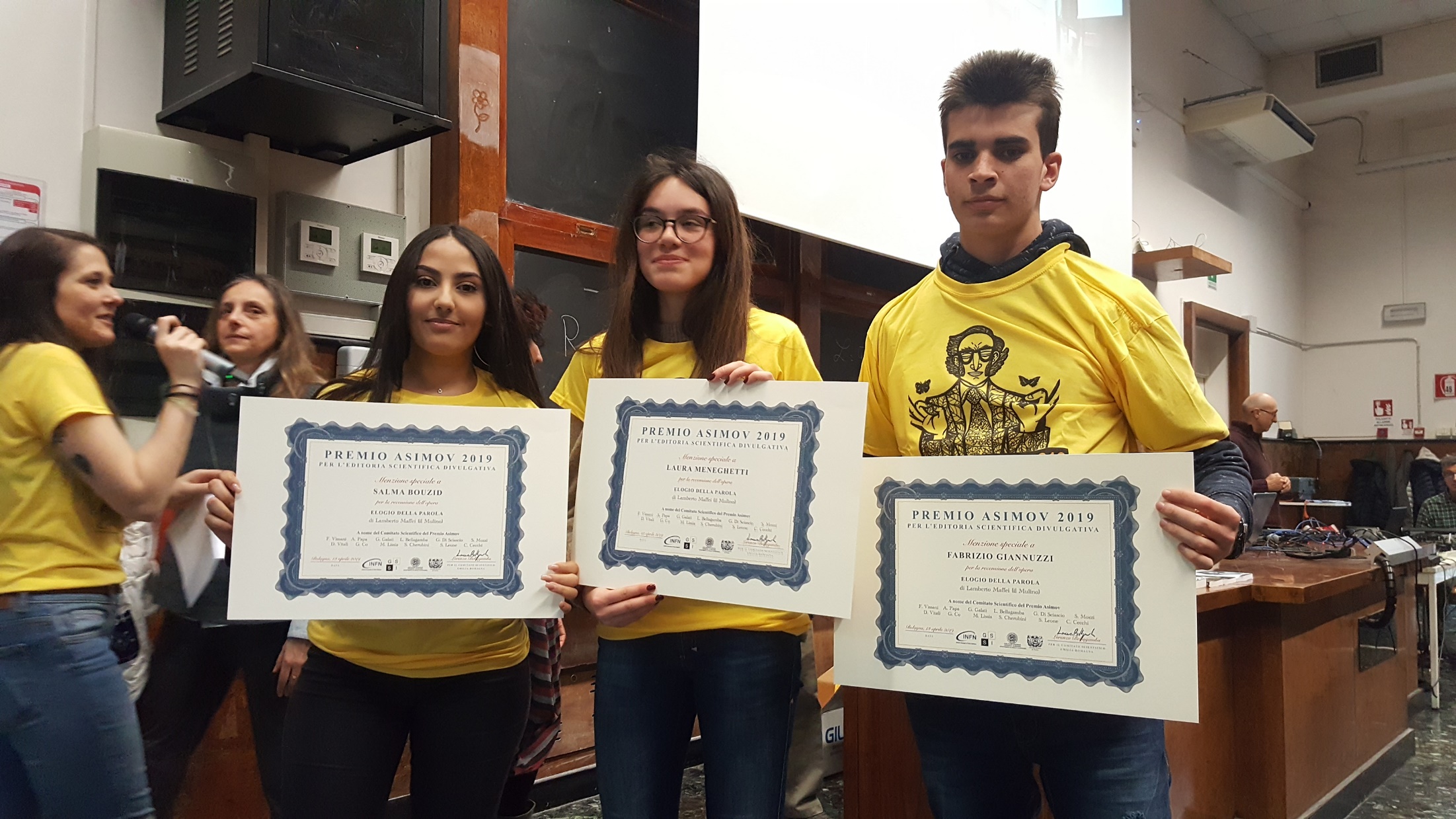 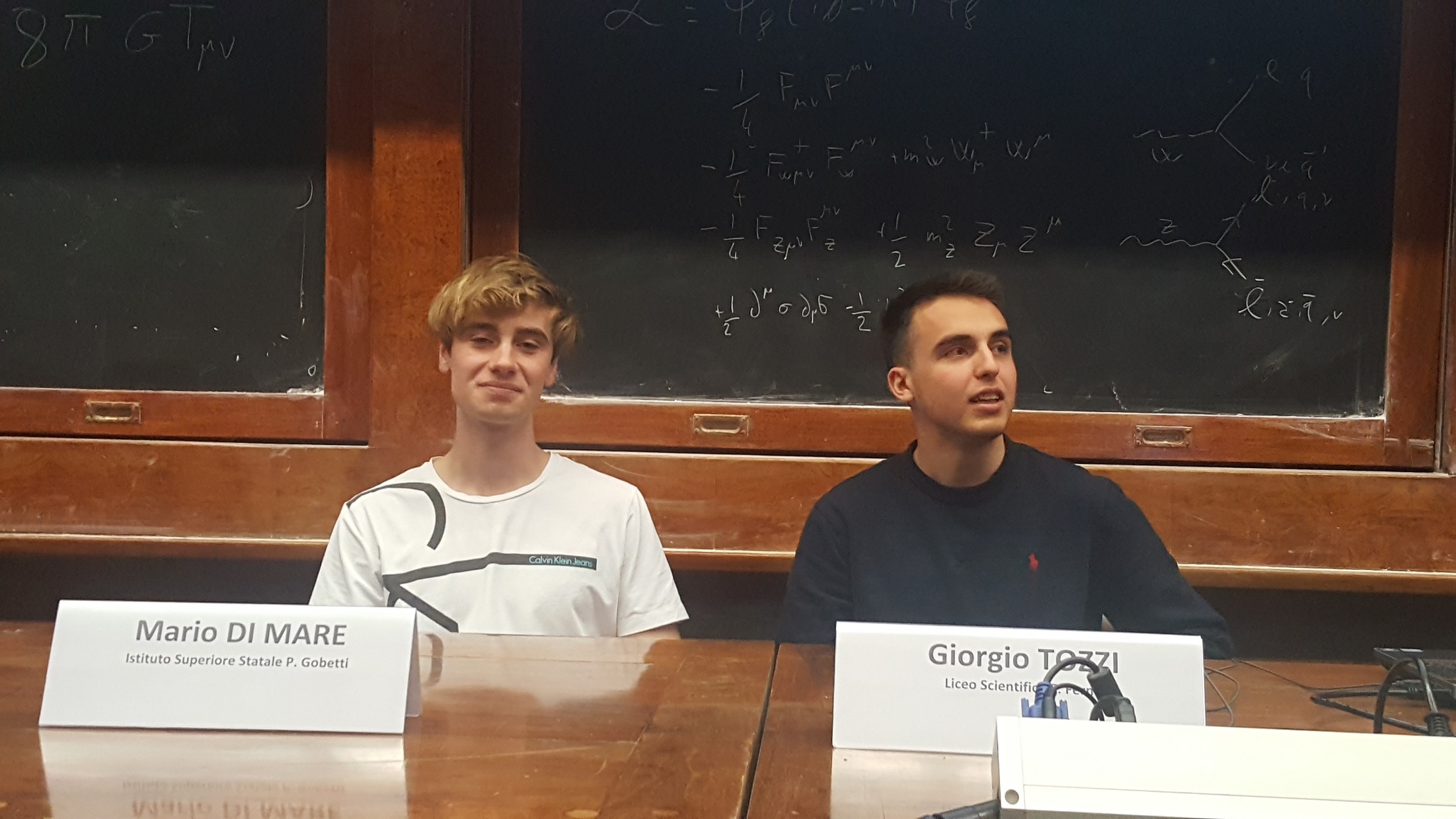 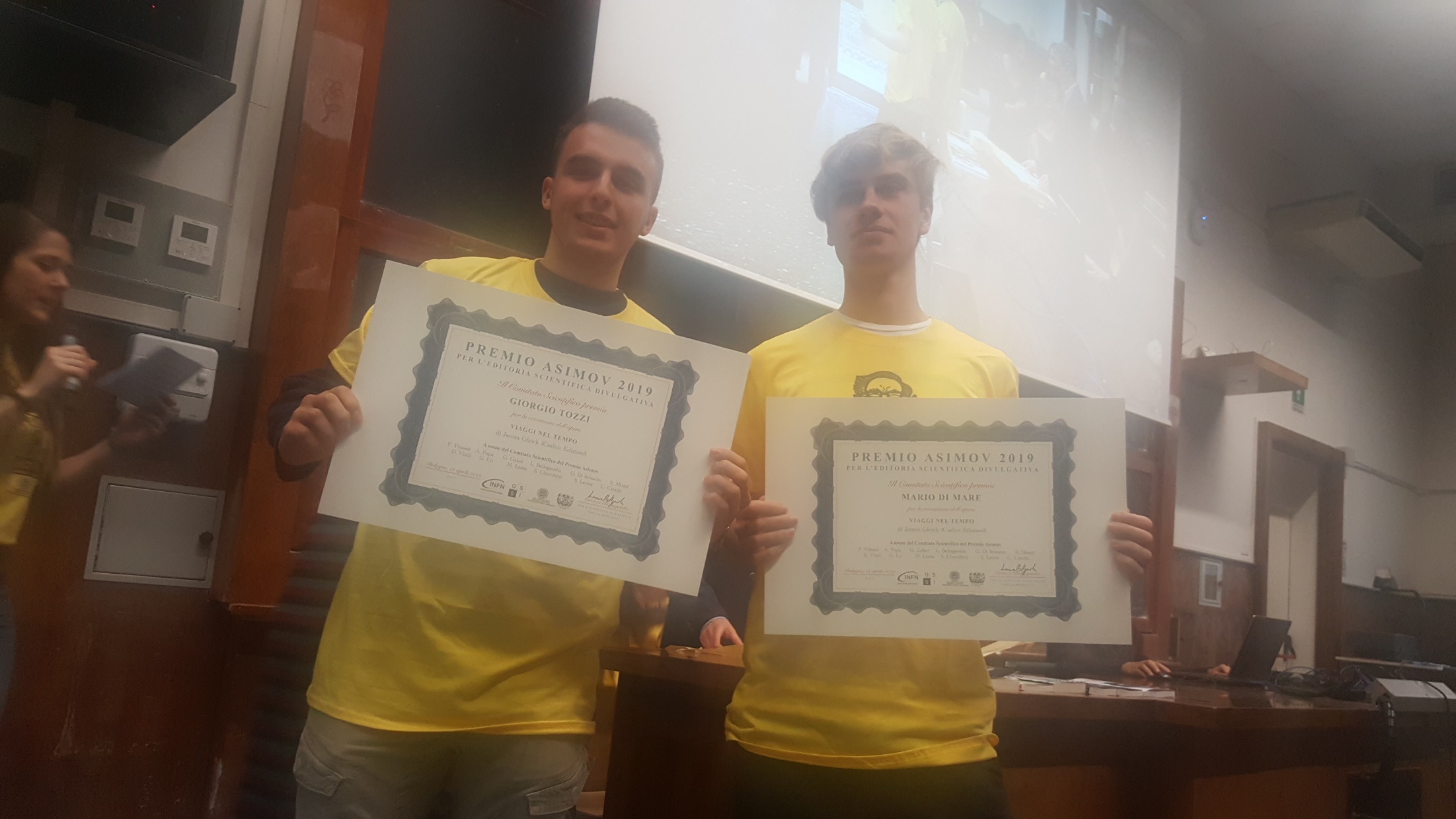 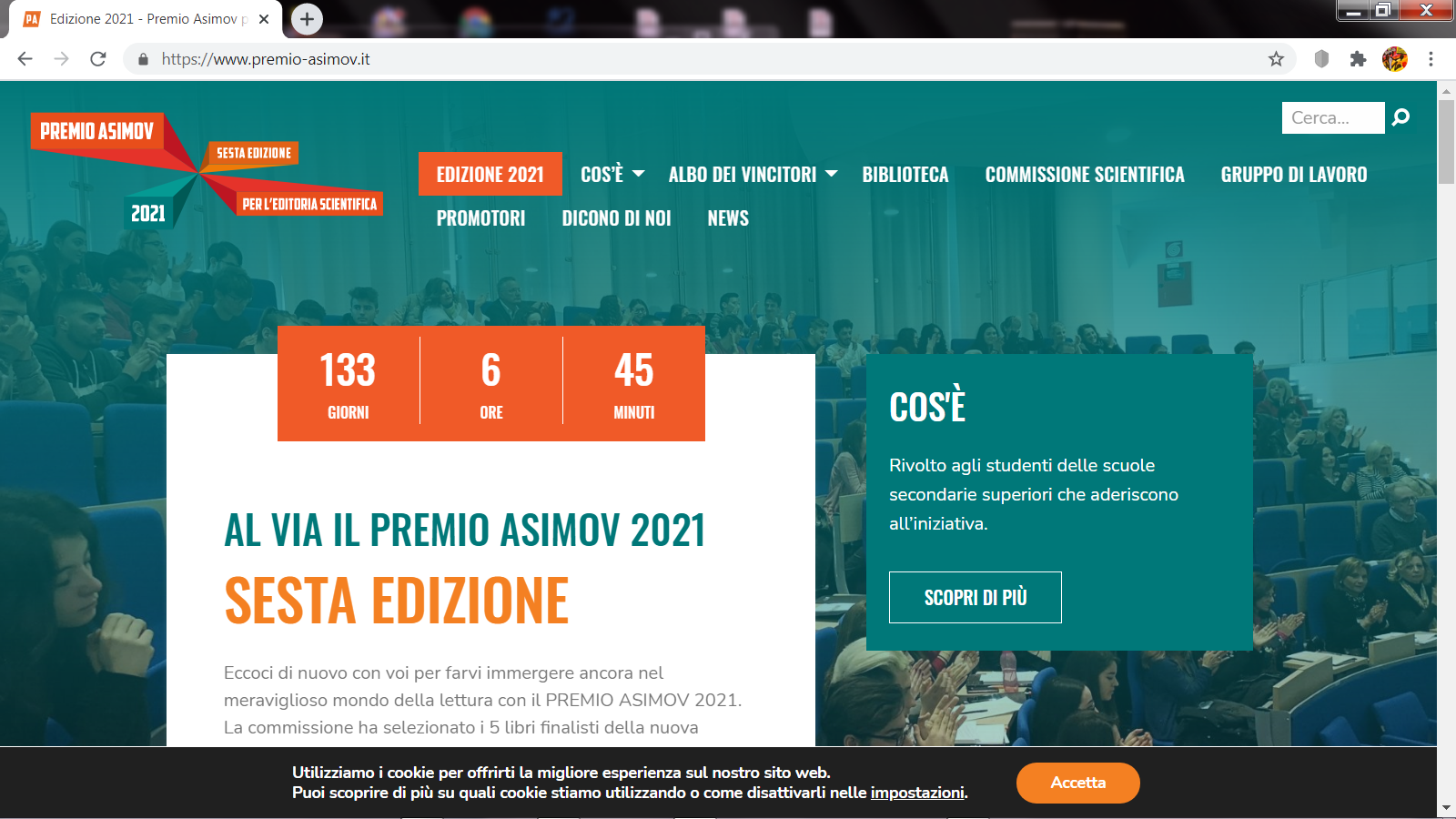 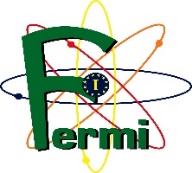 7
14 dicembre ore 17:00-19:00
2 vincitori sono a Catania ai LNS (2019)
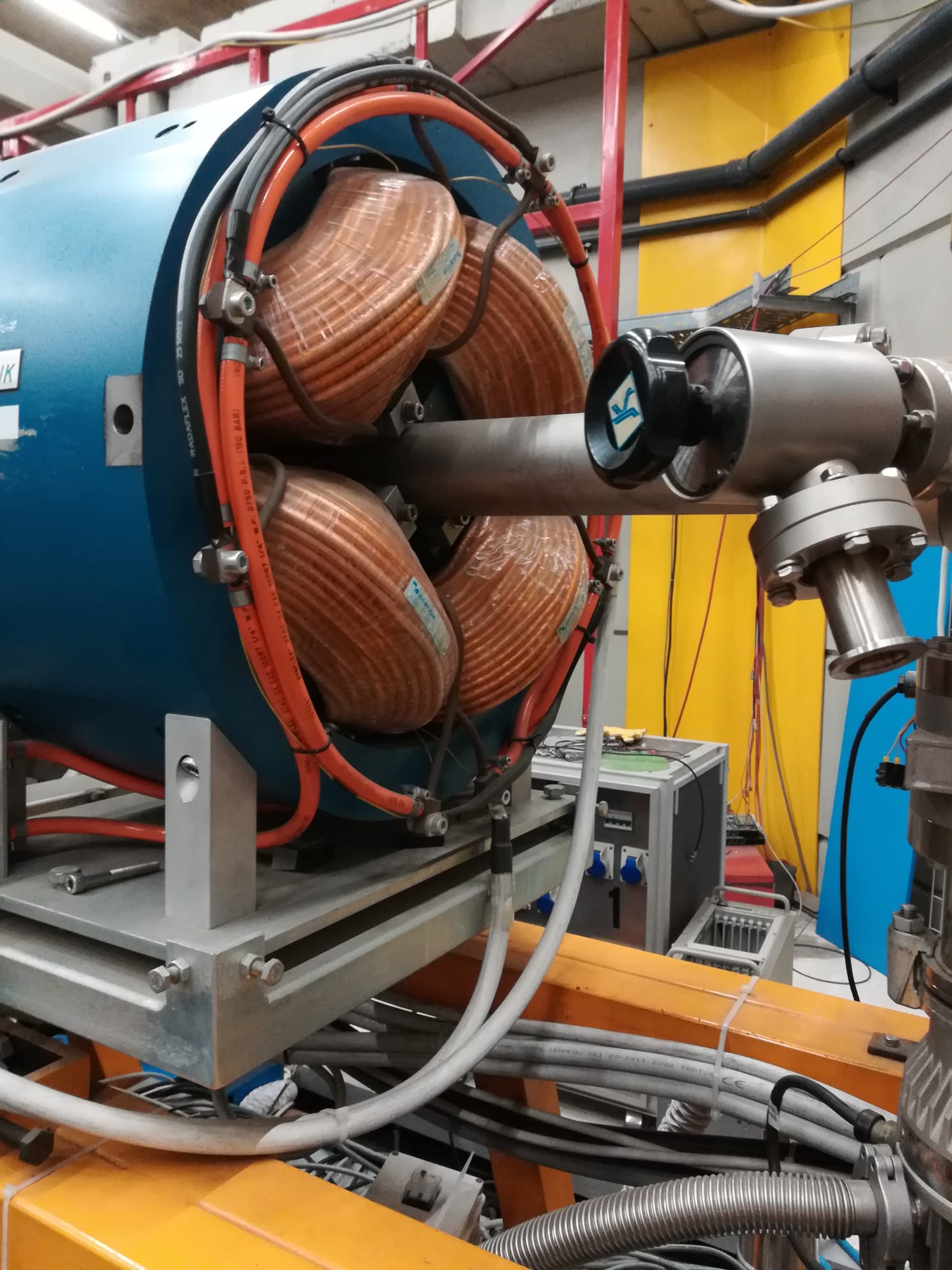 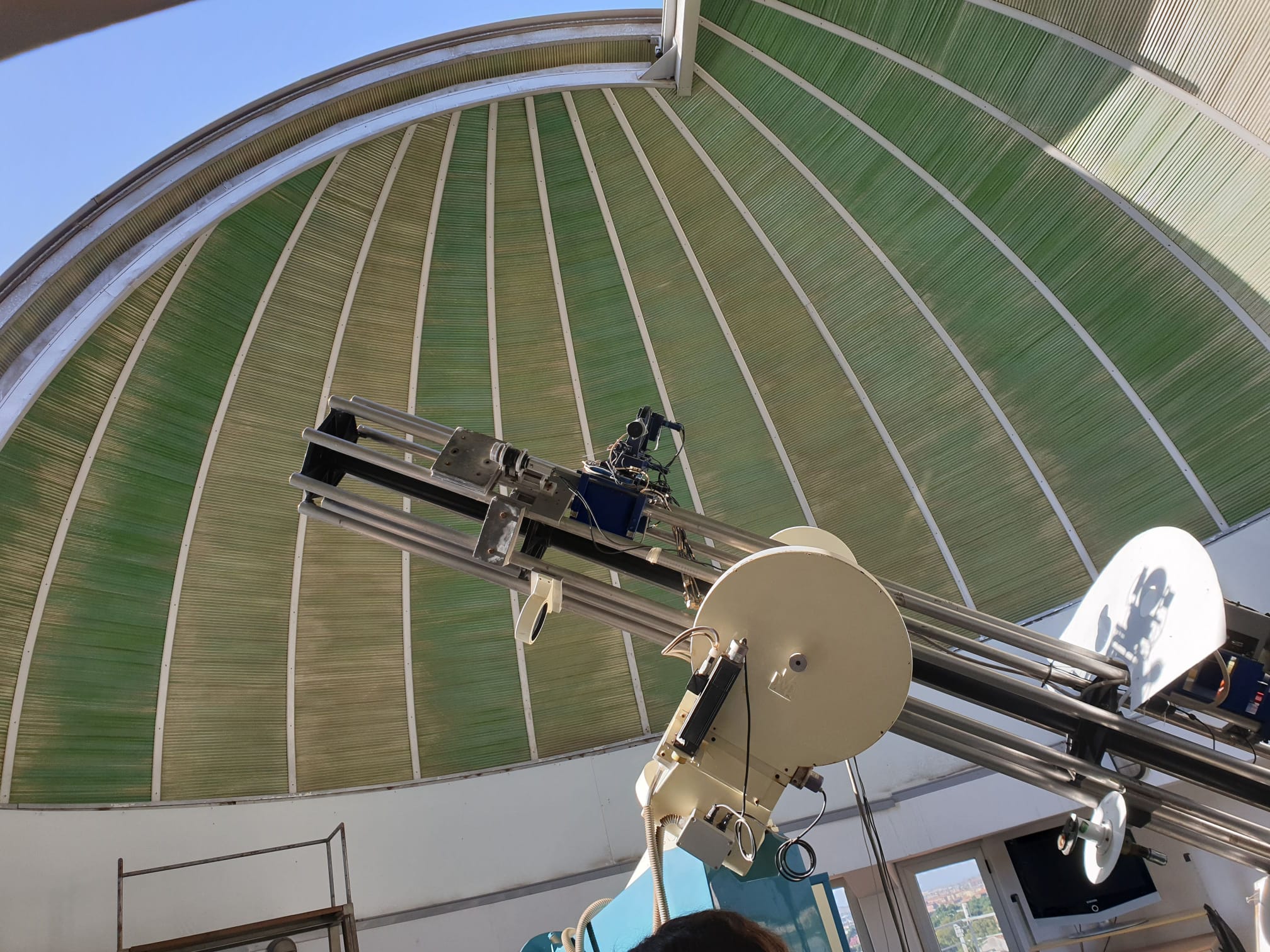 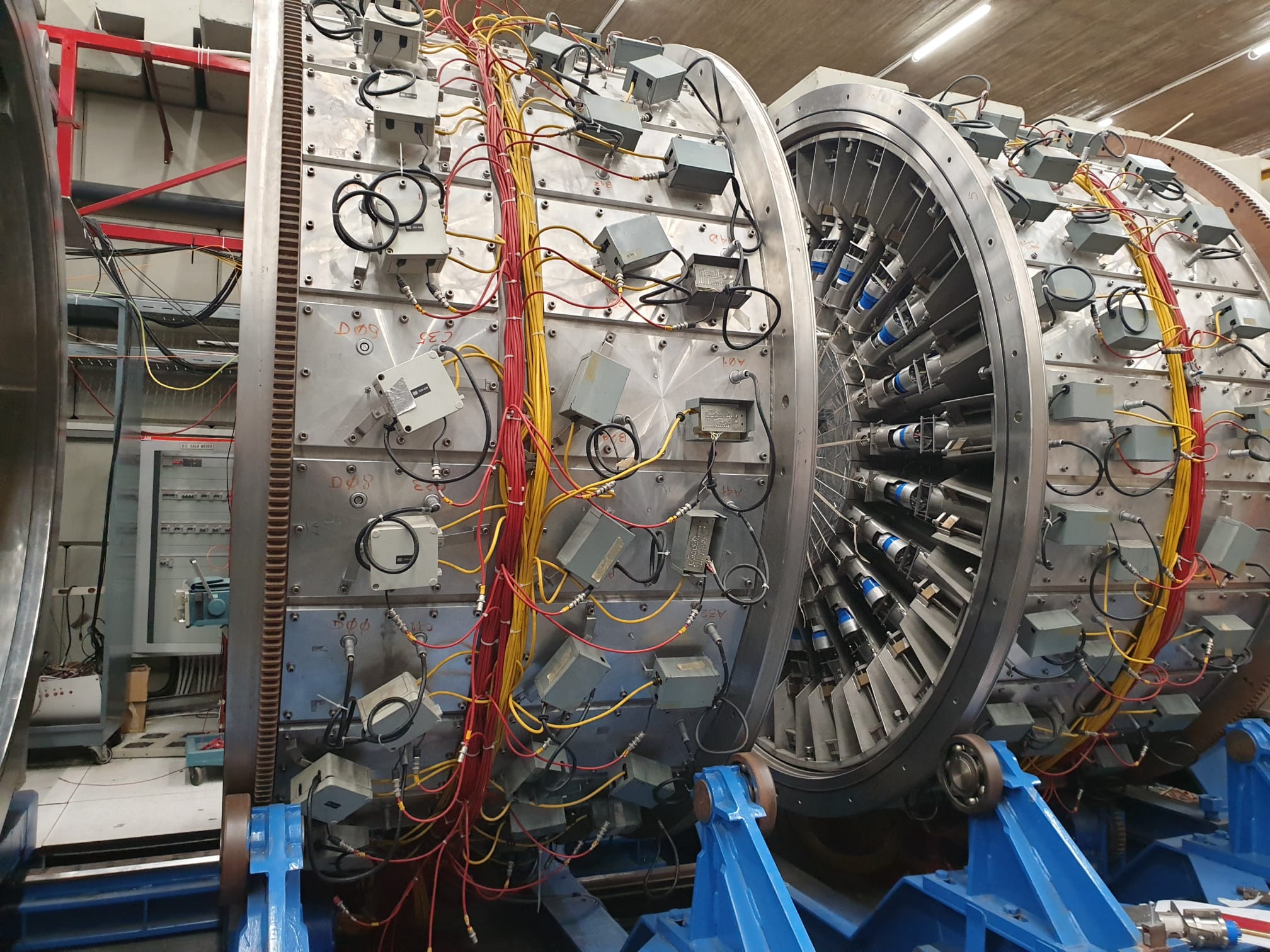 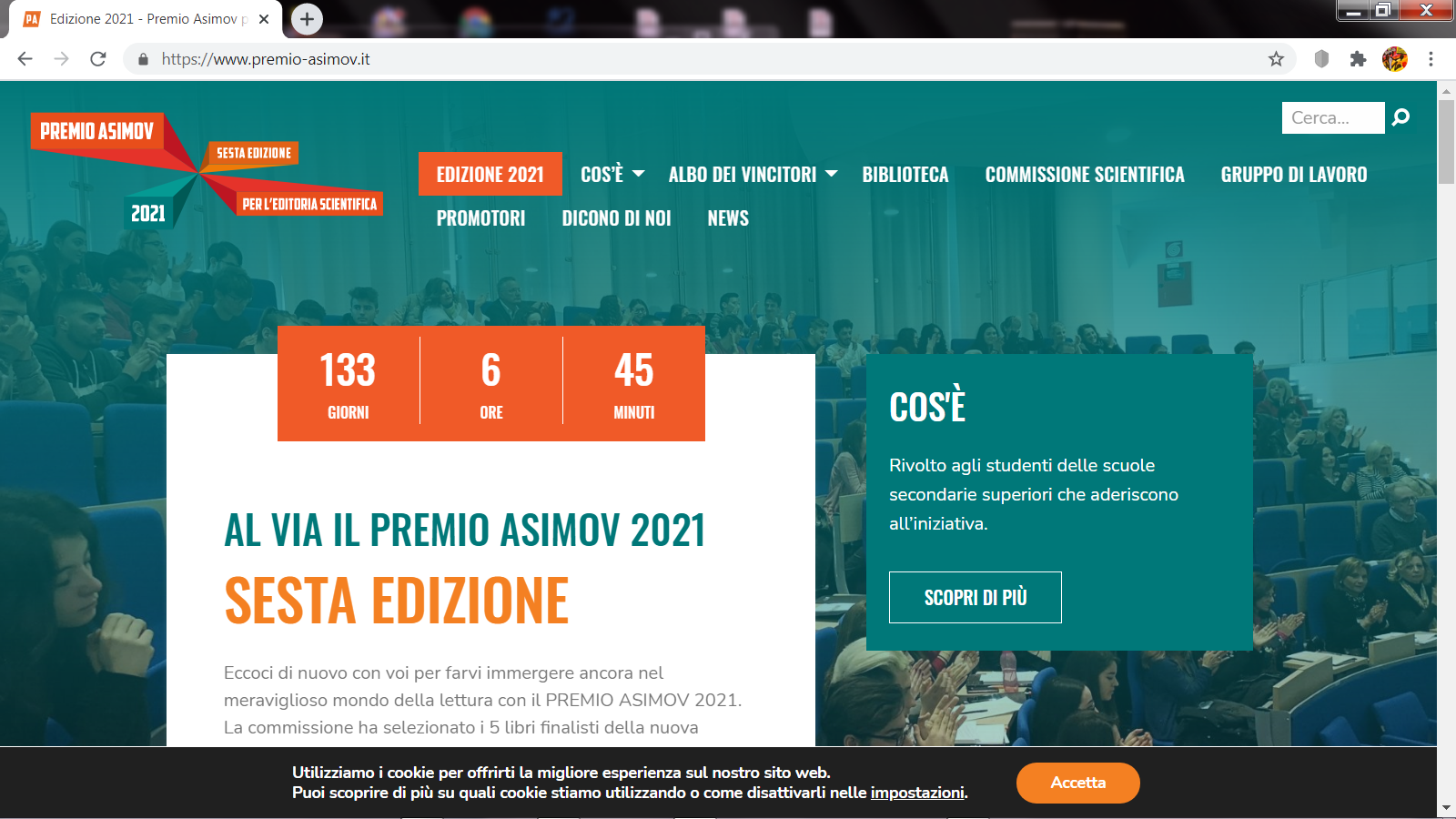 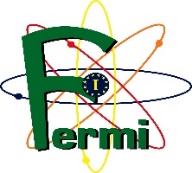 8
14 dicembre ore 17:00-19:00